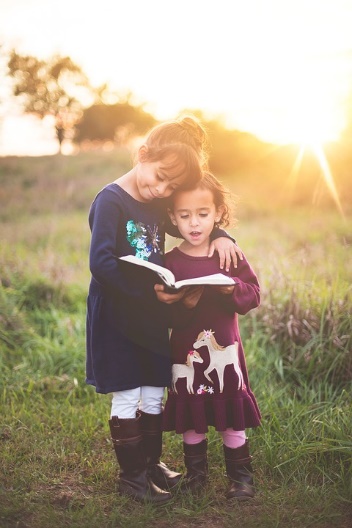 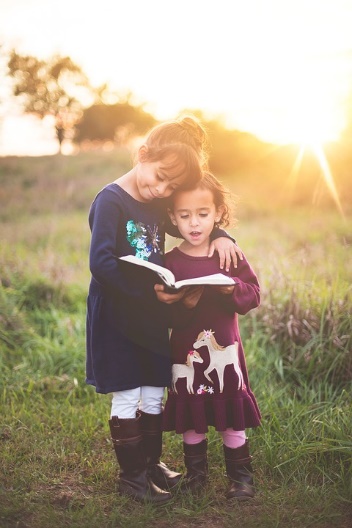 人教版小学数学六年级上册
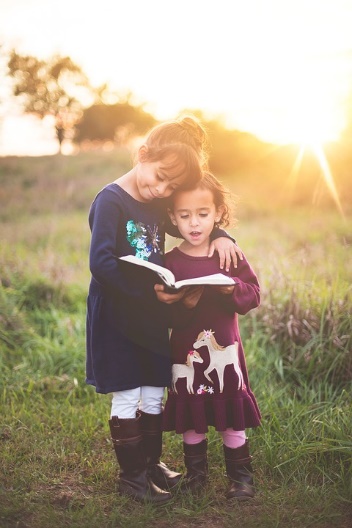 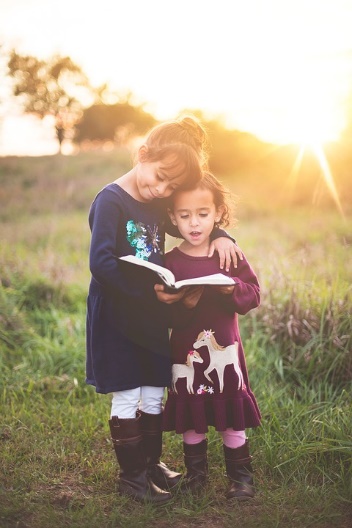 6.2百分数与小数、分数的互化
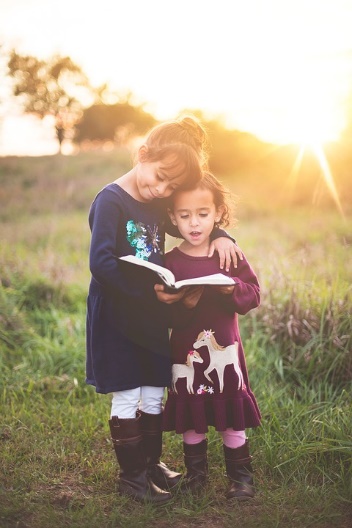 MENTAL HEALTH COUNSELING PPT
第六单元   百分数
讲解人：xippt  时间：2020.6.1
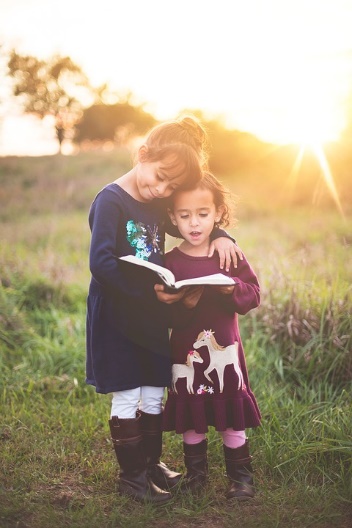 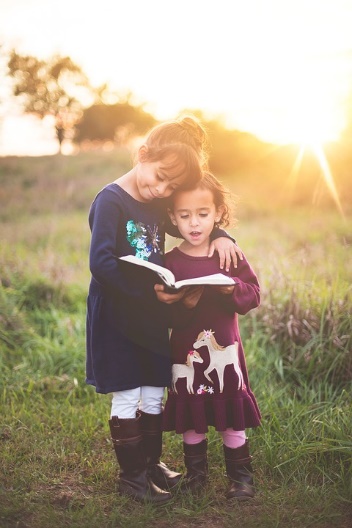 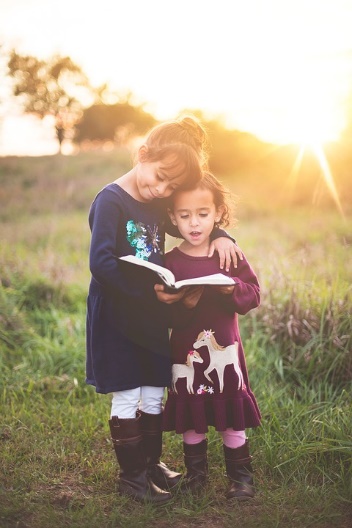 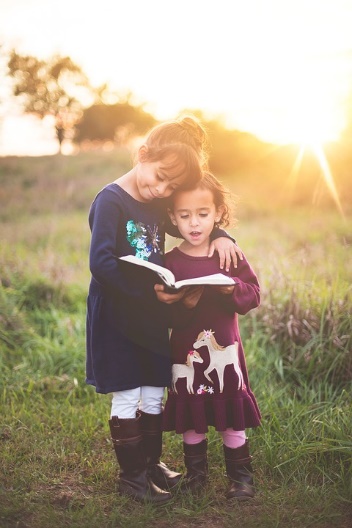 一、谈话引入新课
同学们，你们喜欢打篮球吗？我们班上哪些同学的篮球打得好？今天我们就来研究打篮球中的数学问题。
他们两人的命中率分别是多少？谁的命中率高？
二、自主学习，探究新知
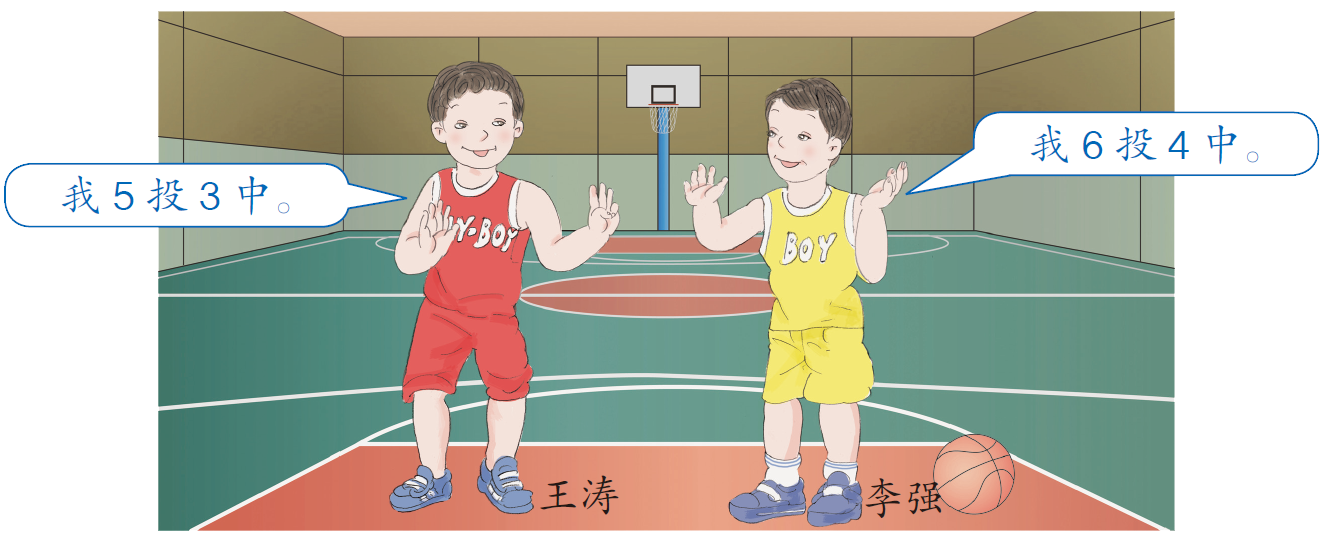 命中率指的是投中的次数占投篮次数的百分之几。
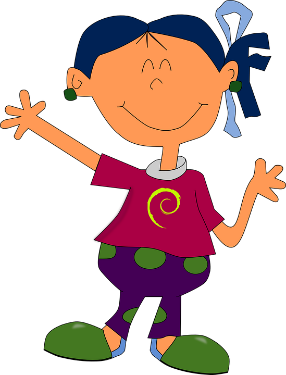 二、自主学习，探究新知
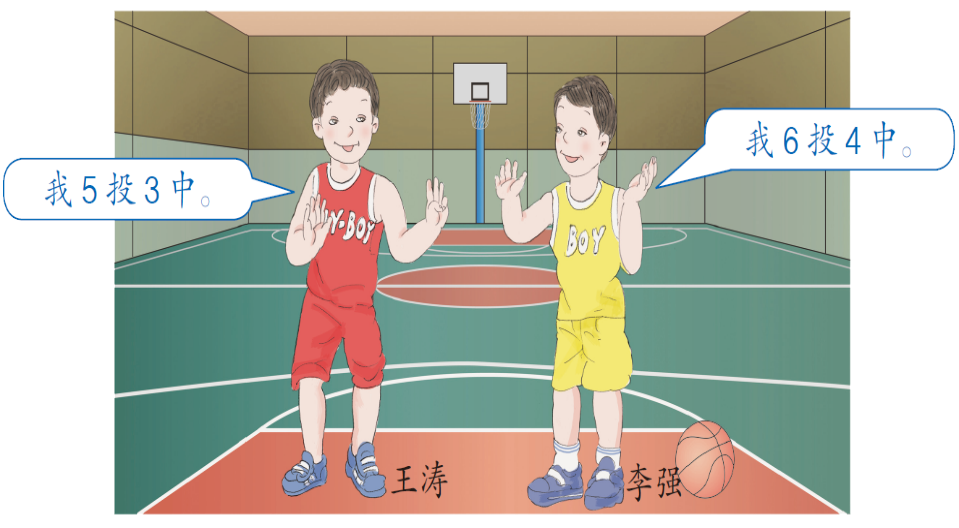 王涛投篮的命中率：
李强投篮的命中率：
4÷6≈0.667＝
3÷5＝0.6＝
4÷6＝
3÷5＝
二、自主学习，探究新知
小数化成百分数
(1)可以把小数化成分母是100的分数，然后再把它写成百分数。
(2)可以把小数的小数点向右移动两位，位数不够时，用“0”补足，同时在后面加上百分号。
分数化成百分数

(1)把分数化成分母是100的分数，然后再写成百分数形式。

(2)先把分数化成小数，再化成百分数。
出勤的学生人数
出勤率＝
×100%
学生总人数
二、自主学习，探究新知
在实际生活中，像上面这样常用的百分率还有许多。如学生的出勤率、绿豆的发芽率、产品的合格率、小麦的出粉率、树木的成活率等。
（                ）
（                ）
（                ）
（                ）
发芽率＝
合格率＝
出粉率＝
成活率＝
×100%
×100%
×100%
×100%
（                ）
（                ）
（                ）
（                ）
二、自主学习，探究新知
发芽的种子数
实验种子数
合格的产品数
产品总数
面粉的质量
小麦的质量
成活的棵树
栽种的棵树
三、巩固提高
1、填空。
100
24
24
14
140
140
12.5
125
12.5
120
×
100%
160
＝0.75×100%
＝75%
三、巩固提高
2、 六年级有学生160人，已达到国家体育锻炼标准的有120人。六年级学生的体育达标率是多少？
答：六年级学生的体育达标率是75%。
四、课堂小结
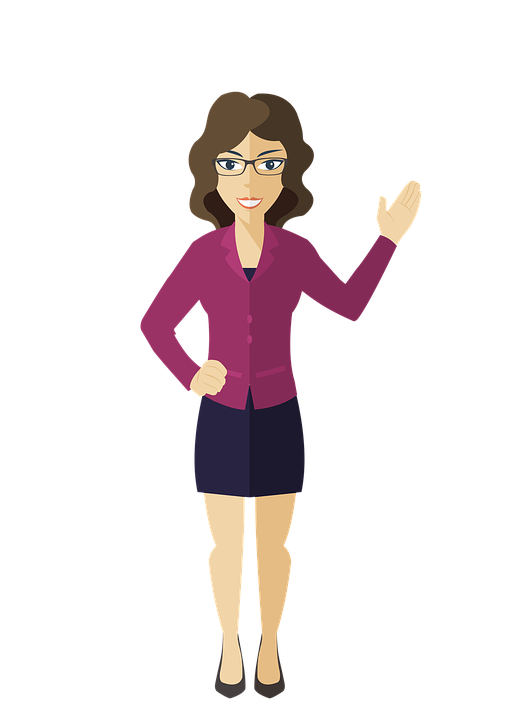 通过今天这节课的学习，你有什么收获？
版权声明
感谢您下载xippt平台上提供的PPT作品，为了您和xippt以及原创作者的利益，请勿复制、传播、销售，否则将承担法律责任！xippt将对作品进行维权，按照传播下载次数进行十倍的索取赔偿！
  1. 在xippt出售的PPT模板是免版税类(RF:
Royalty-Free)正版受《中国人民共和国著作法》和《世界版权公约》的保护，作品的所有权、版权和著作权归xippt所有,您下载的是PPT模板素材的使用权。
  2. 不得将xippt的PPT模板、PPT素材，本身用于再出售,或者出租、出借、转让、分销、发布或者作为礼物供他人使用，不得转授权、出卖、转让本协议或者本协议中的权利。
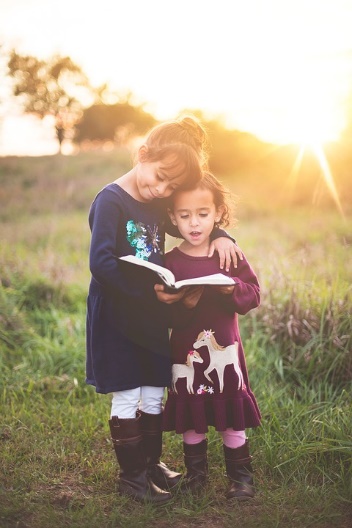 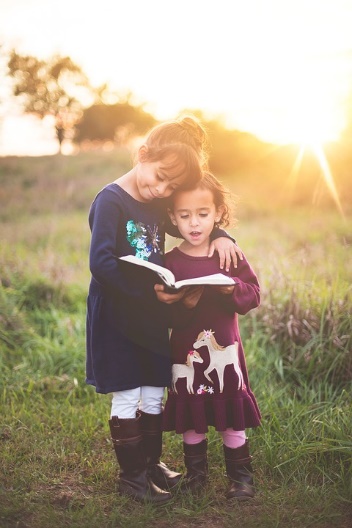 人教版小学数学六年级上册
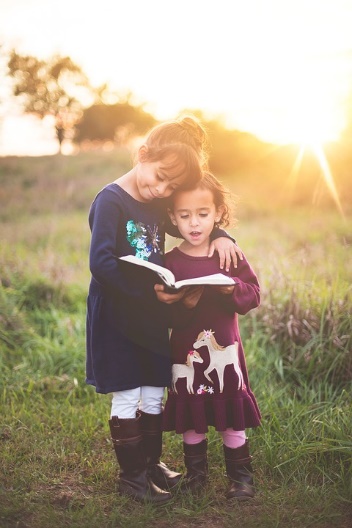 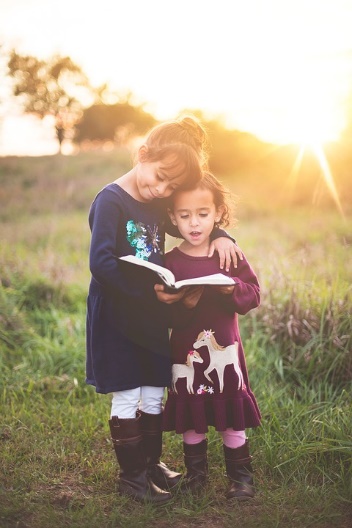 感谢你的聆听
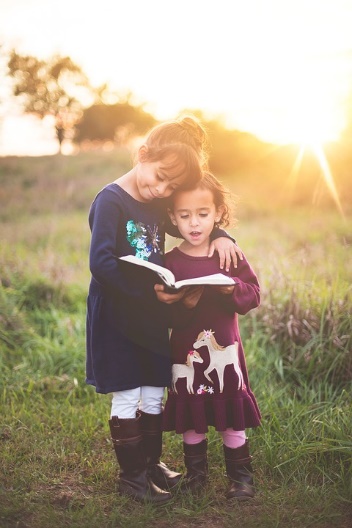 MENTAL HEALTH COUNSELING PPT
第六单元   百分数
讲解人：xippt  时间：2020.6.1
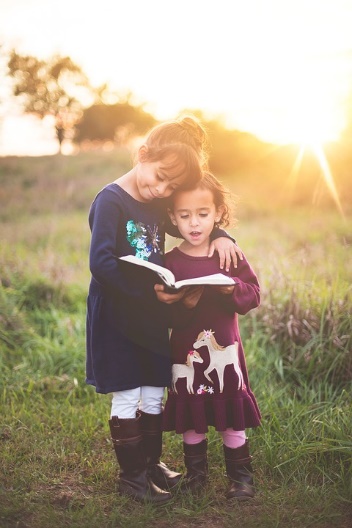 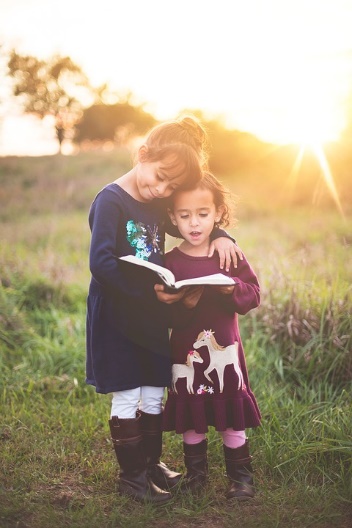 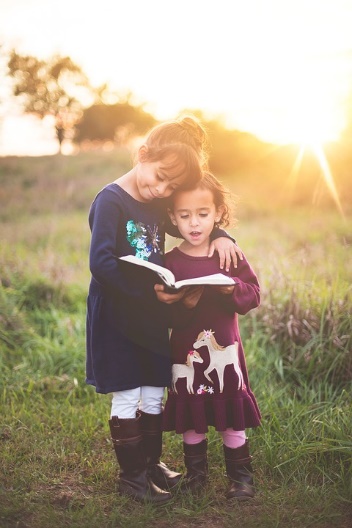 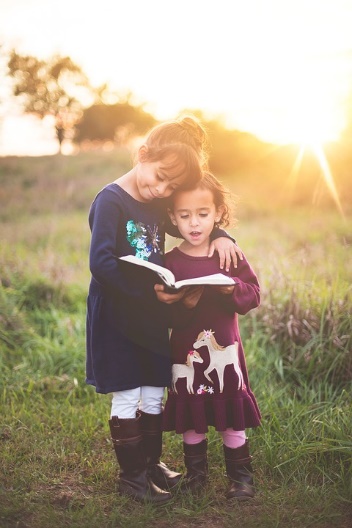